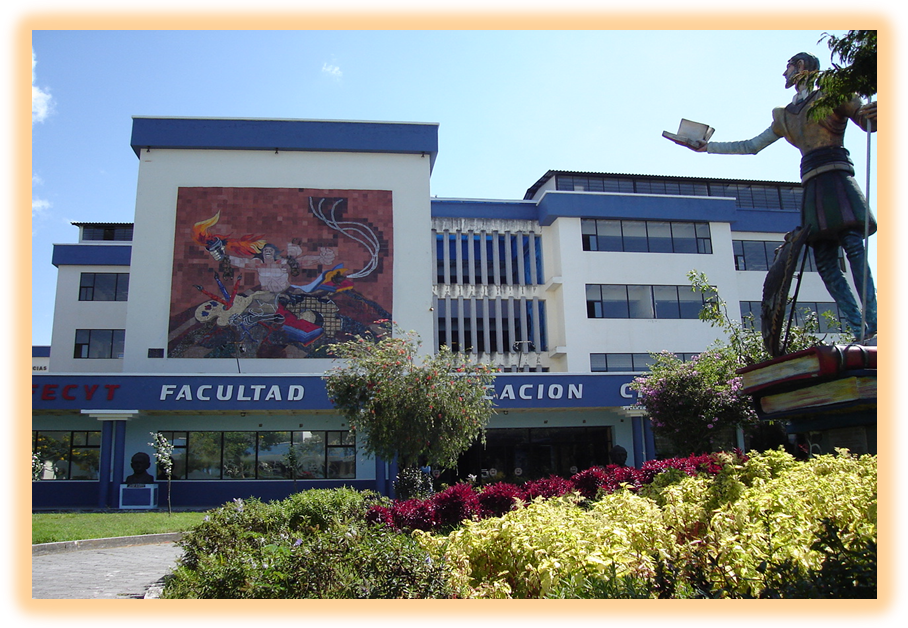 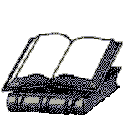 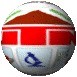 DOCUMENTOS CONTABLES
Generalidades de la contabilidad
Cuenta contable
VIDEO
VIDEO
VIDEO
GUÍA
GUÍA
GUÍA
ESTADOS FINANCIEROS
CONTABILIDAD AGROPECUARIA
EJERCICIO PRÁCTICO
VIDEO
VIDEO
VIDEO
GUÍA
GUÍA
GUÍA